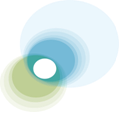 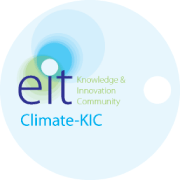 Regional Innovation Implementation Community (RIC)
Crucible 2, Valencia region
13, 14 November 2013
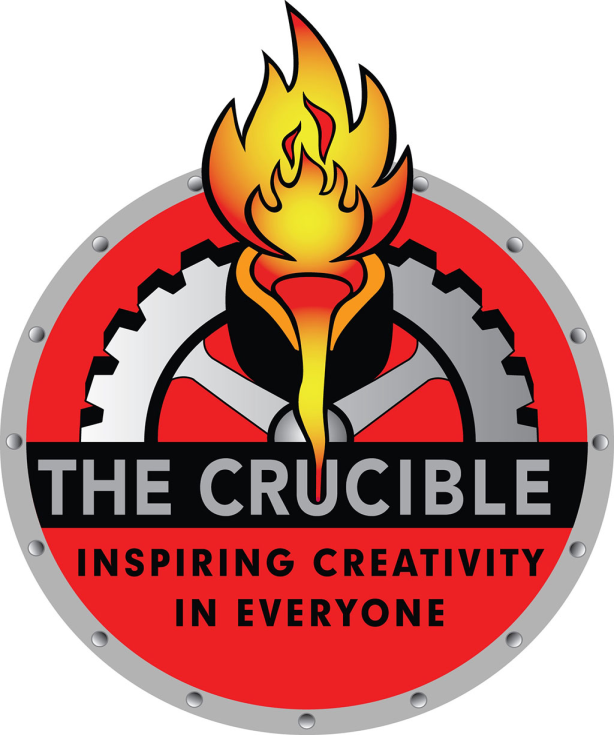 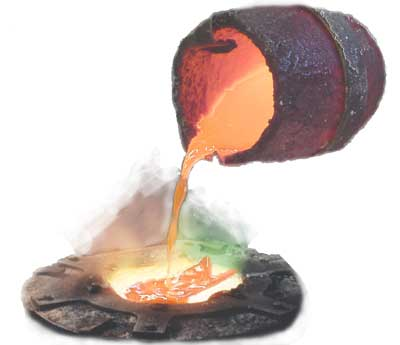 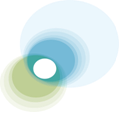 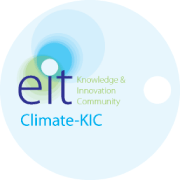 Regional Innovation Implementation Community (RIC)
GOALS
share your harvest of this PiP year

get acquainted with Transition Management

learn about the regional innovation platforms

exercise with presentation and feed back
[Speaker Notes: This assignment will be done in the groups of about 6 to 7 participants]
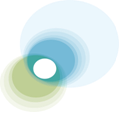 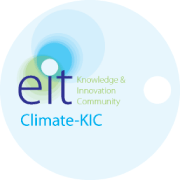 Regional Innovation Implementation Community (RIC)
Today
Sharing
learning experiences
Green economy,  regional innovation platforms
Transition Management (TM) 
Theory 
Round Table 
Assignment
[Speaker Notes: This assignment will be done in the groups of about 6 to 7 participants]
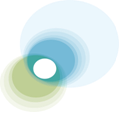 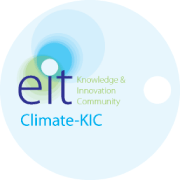 Regional Innovation Implementation Community (RIC)
Tomorrow
Presentations 
on results of TM assignment
Preparations for and presenting 
PiP gains: 
Elevator speech
Voluntary networking drinks
Closing at about
[Speaker Notes: This assignment will be done in the groups of about 6 to 7 participants]
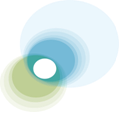 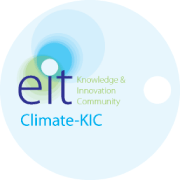 Regional Innovation Implementation Community (RIC)
Sharing PiP learning experiences
1
1
On first Post it: most important professional gain
2
On second Post-it:  most important contextual  lesson
3
On third Post-it: most important personal gain of this PiP year
4
Few min: discuss with your neighbour
5
We collect on on flip chart sheets and have a look together at  the gains
2
3
4
5
[Speaker Notes: Only one thing per poster!]